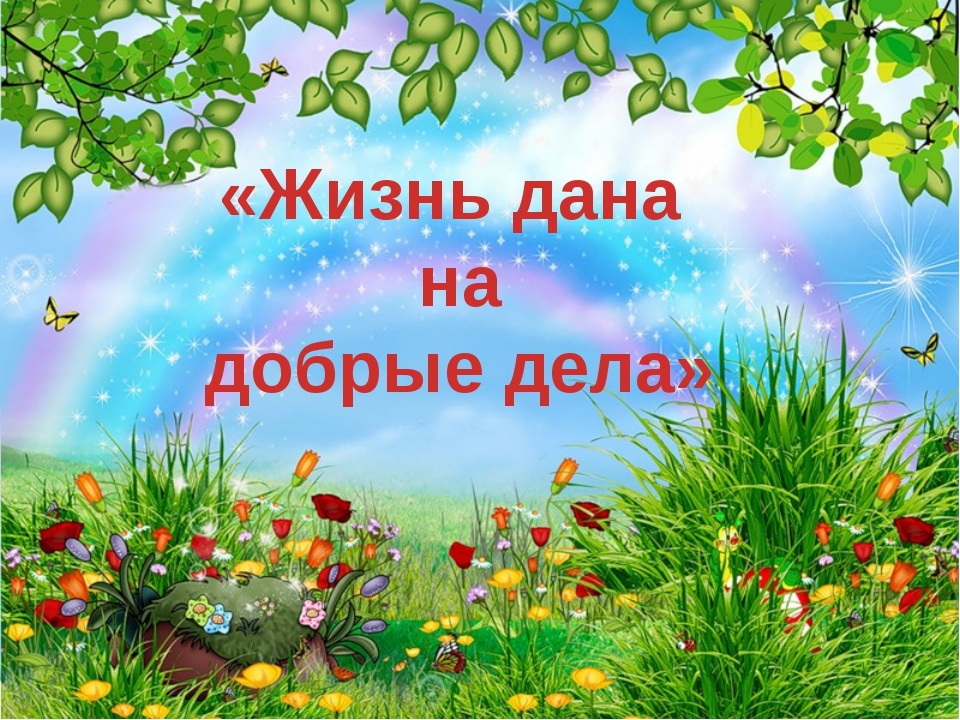 Материал подготовила
Учитель – логопед
О.А. Альшевская
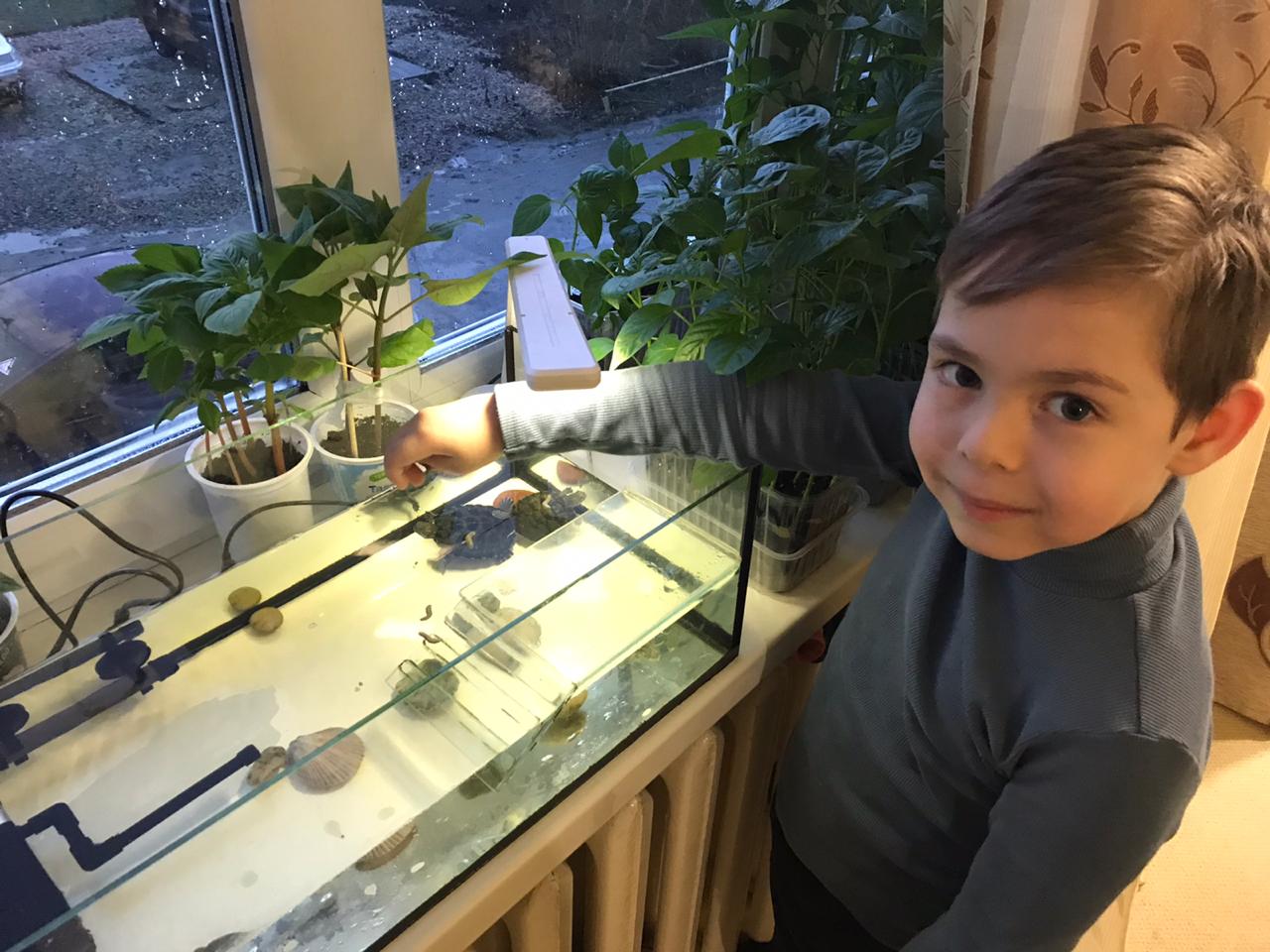 Игорь, каждый день кормит сам
 красноухих черепах,которых ему подарила 
бабушка. Черепахи и у нас живут 8 месяцев.
Он их очень любит. Наших черепах зовут
Иванка и Ульянка.
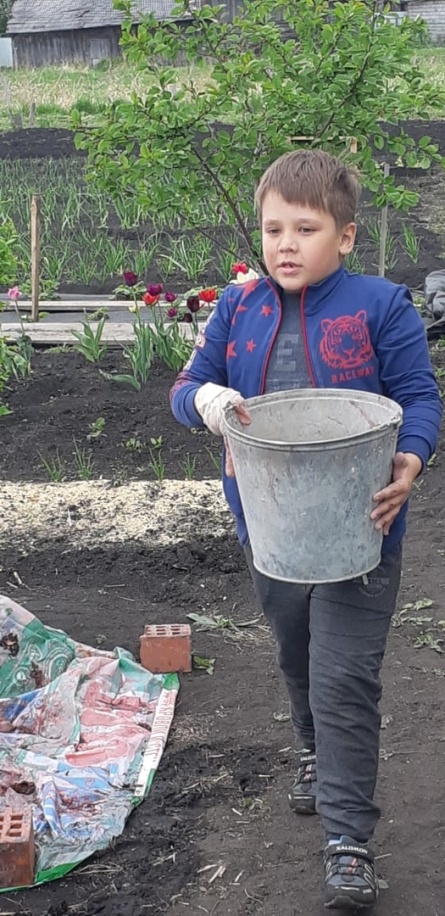 Ванюша очень любит своих родителей. Поэтому Ваня  помогает не только дома, но и в саду.  Для того чтобы росли цветы, овощи, Ваня старательно ухаживает.
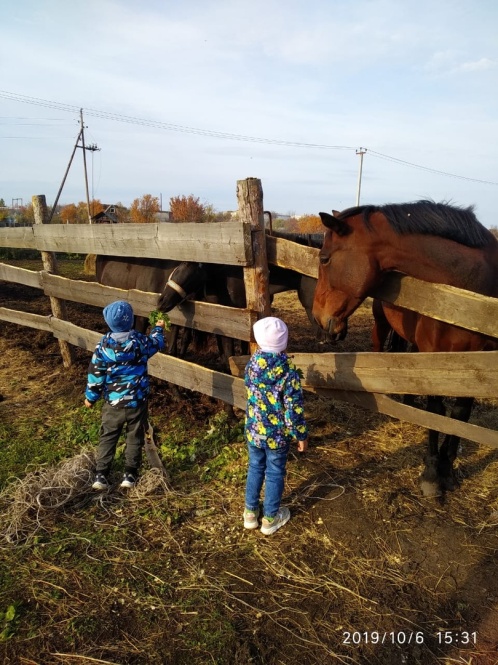 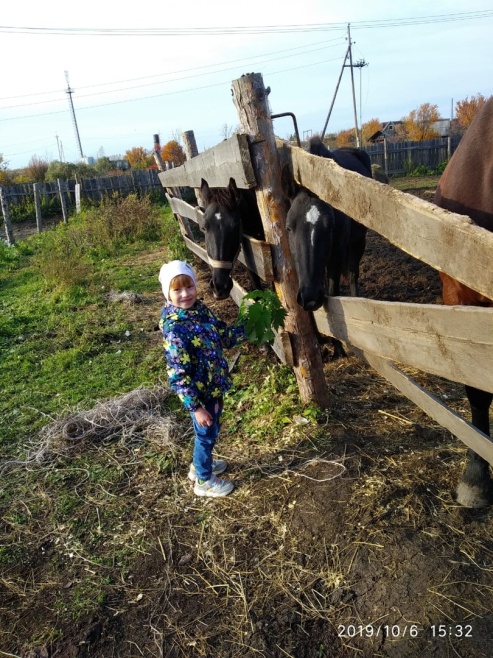 Добрая семья Вялковых, посещали
ферму лошадинную.Катя и Денис
катались на лошадях верхом. 
После этого угощали лошадей
 вкусностями.  Дети получили 
море положительных эмоций и их
глаза светились от счастья.
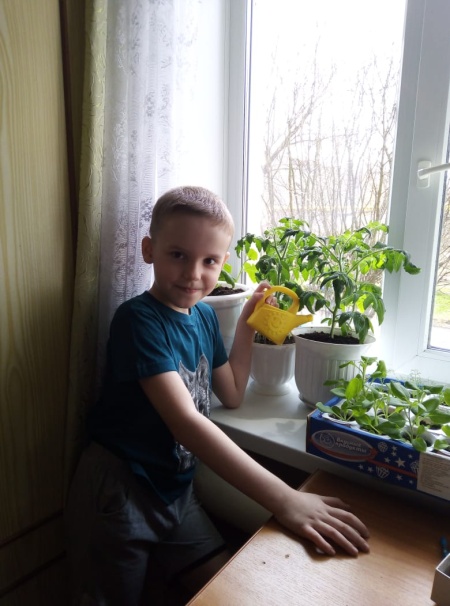 Сереженька, любит растения
.Поэтому каждый день 
поливает  цветы . Благодаря, 
Сереженьке, дома растут красивые
цветы.
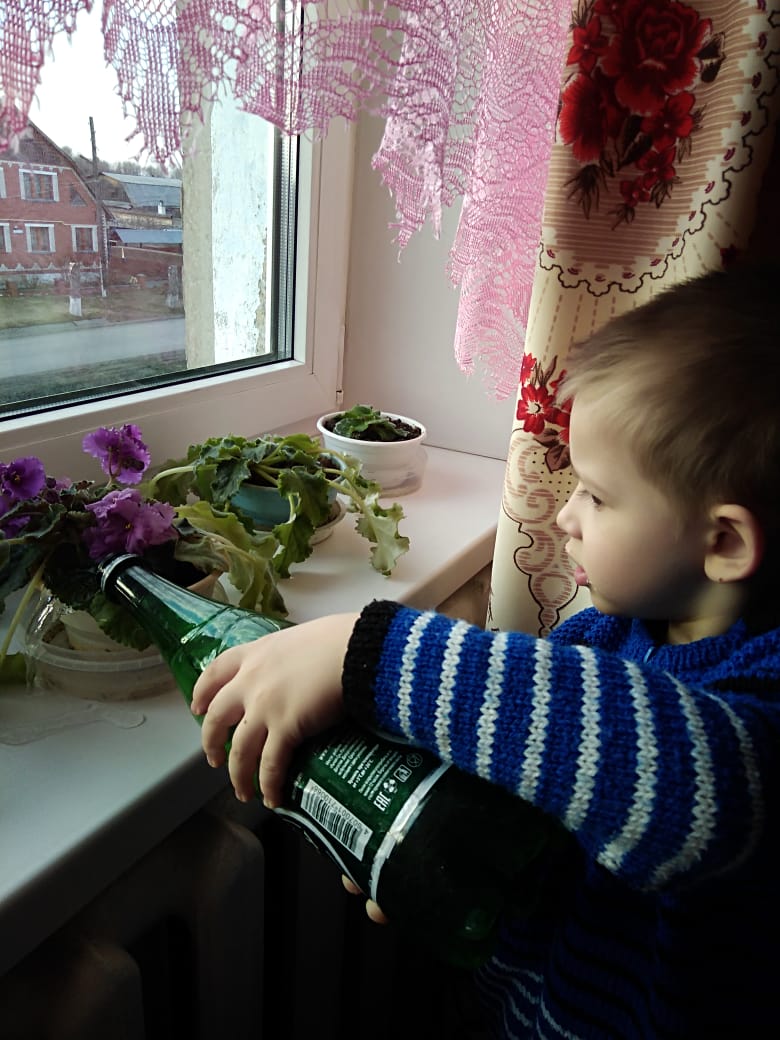 Наш Ильюшка, хоть и мал,
Но дела добрые любит делать.
Маленький, но любящий
 помогать своим близким. Вот  и у бабушки и мамы все цветы 
польет.
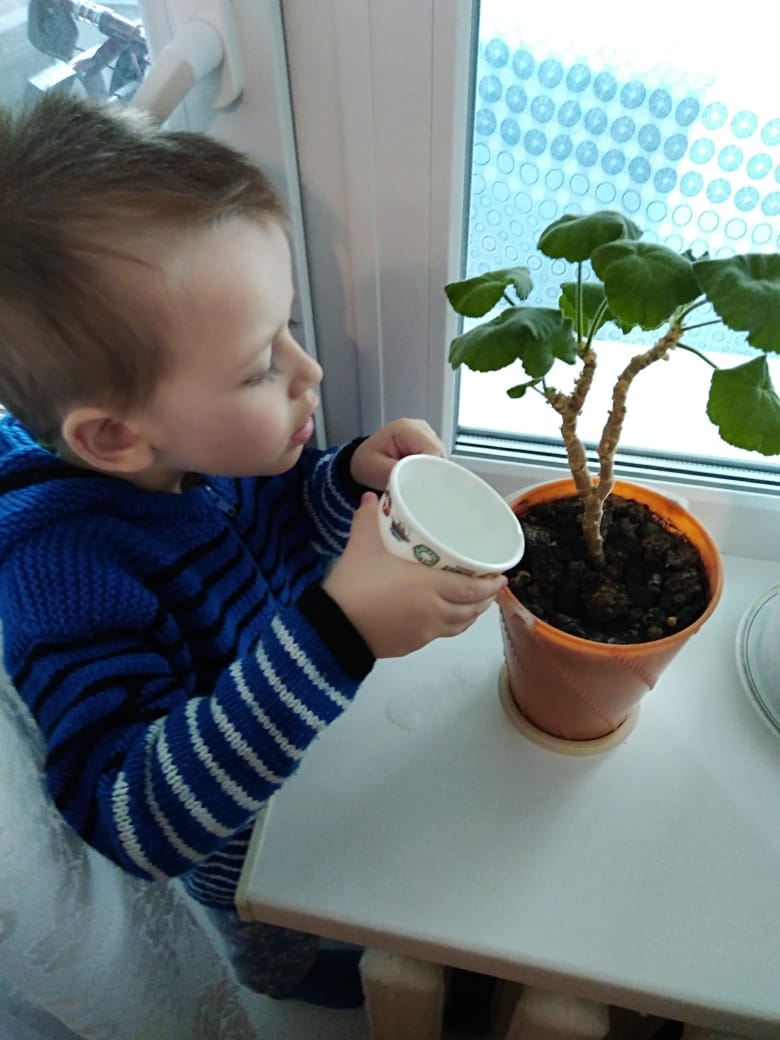 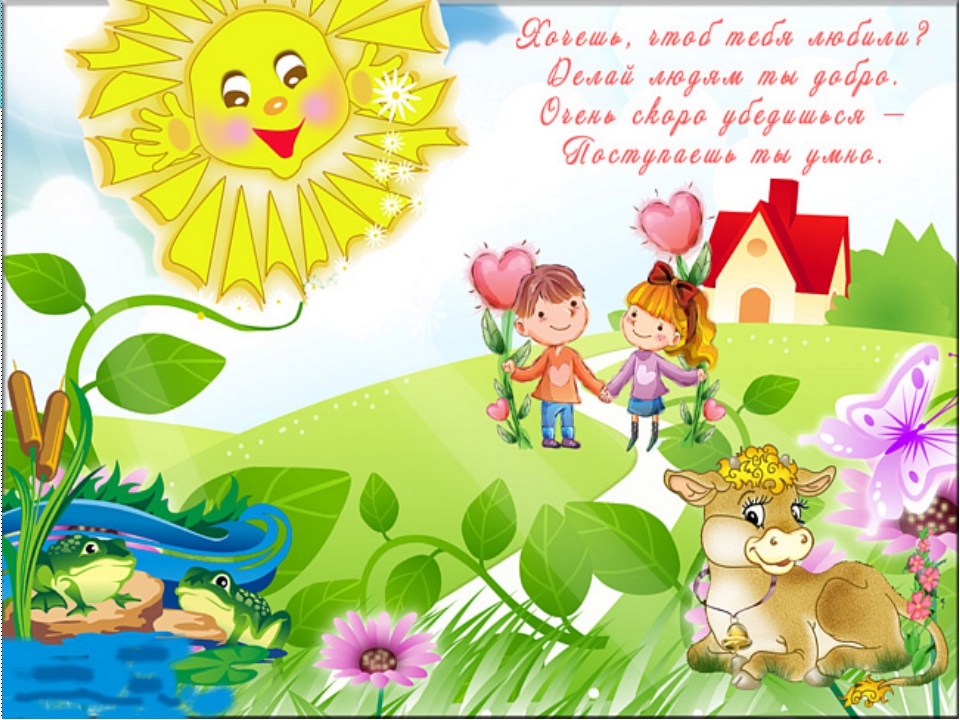